Organisatorisches
Veranstaltungsort
Programmkino Ost

Schandauer Str. 73
01277 Dresden
Barrierefrei, induktives Hören möglich
Freier Eintritt

Anfahrt

Öffentlicher Personennahverkehr
Sie erreichen das Programmkino Ost mit den Straßenbahnlinien 6 und 12 (Haltestelle L.-Hartmann-Str.) sowie mit den Straßenbahnlinien 4 und 10 (Haltestelle Altenberger Str.) und den Buslinien 65, 85 und 87 (Haltestelle Altenberger Str.).

Bahn
Fern- und Regionalverkehr bis Dresden-Hauptbahnhof, Anschluss an ÖPNV Straßenbahn Linien 4, 10, 6 und 12.

Mit dem PKW
Das Programmkino verfügt über keine eigenen Parkplätze. Bitte nutzen Sie die vorhandenen kostenfreien Möglichkeiten im öffentlichen Straßenraum.


          Aufgrund begrenzter Stellplätze im Kino bitten                wir Personen, welche auf einen Rollstuhl              angewiesen sind, um telefonische Anmeldung.


Spenden

Gemeinsam können wir Wunder bewirken. Ihre Spende hilft.

Verwendungszweck: Spende USEStiftung Hochschulmedizin DresdenIBAN DE27 8505 0300 0221 0457 40BIC OSDDDE81XXXOstsächsische Sparkasse Dresden
29. Februar 2020
Tag der Seltenen Erkrankungen
Klinik und Poliklinik für Kinder- und Jugendmedizin
Universitätsklinikum  Carl Gustav Carus
Fetscherstraße 74, 01307 Dresden

Ansprechpartner:
Koordination:	Dr. rer. medic. Tanita KretschmerTelefon:	0351 458 19407
Fax:	0351 458 4384
Email: Tanita.Kretschmer@ukdd.de

Für die vertragliche und finanzielle Abwicklung verantwortlich:

Carl Gustav Carus Management GmbH
Fetscherstraße 74, 01307 Dresden
Telefon:	0351 458 5007
Fax:	0351 458 6323
Internet: www.carus-management.de
Email:    www.cgcm@ukdd.de
Feiern Sie mit uns fünf Jahre UniversitätsCentrum für Seltene Erkrankungen
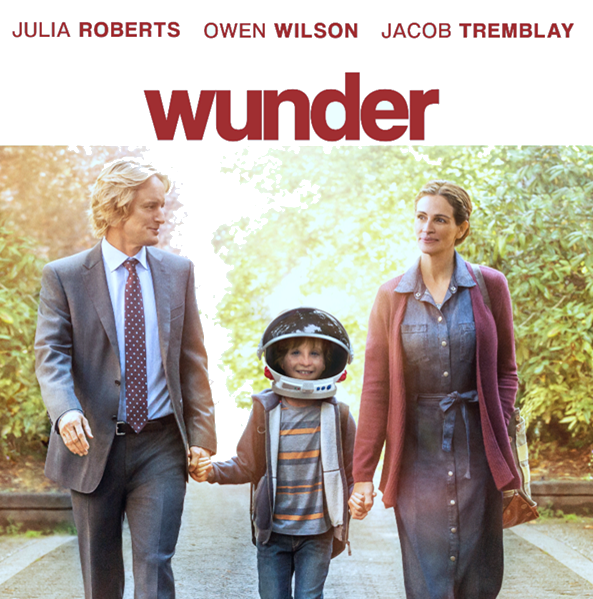 Sponsoren:
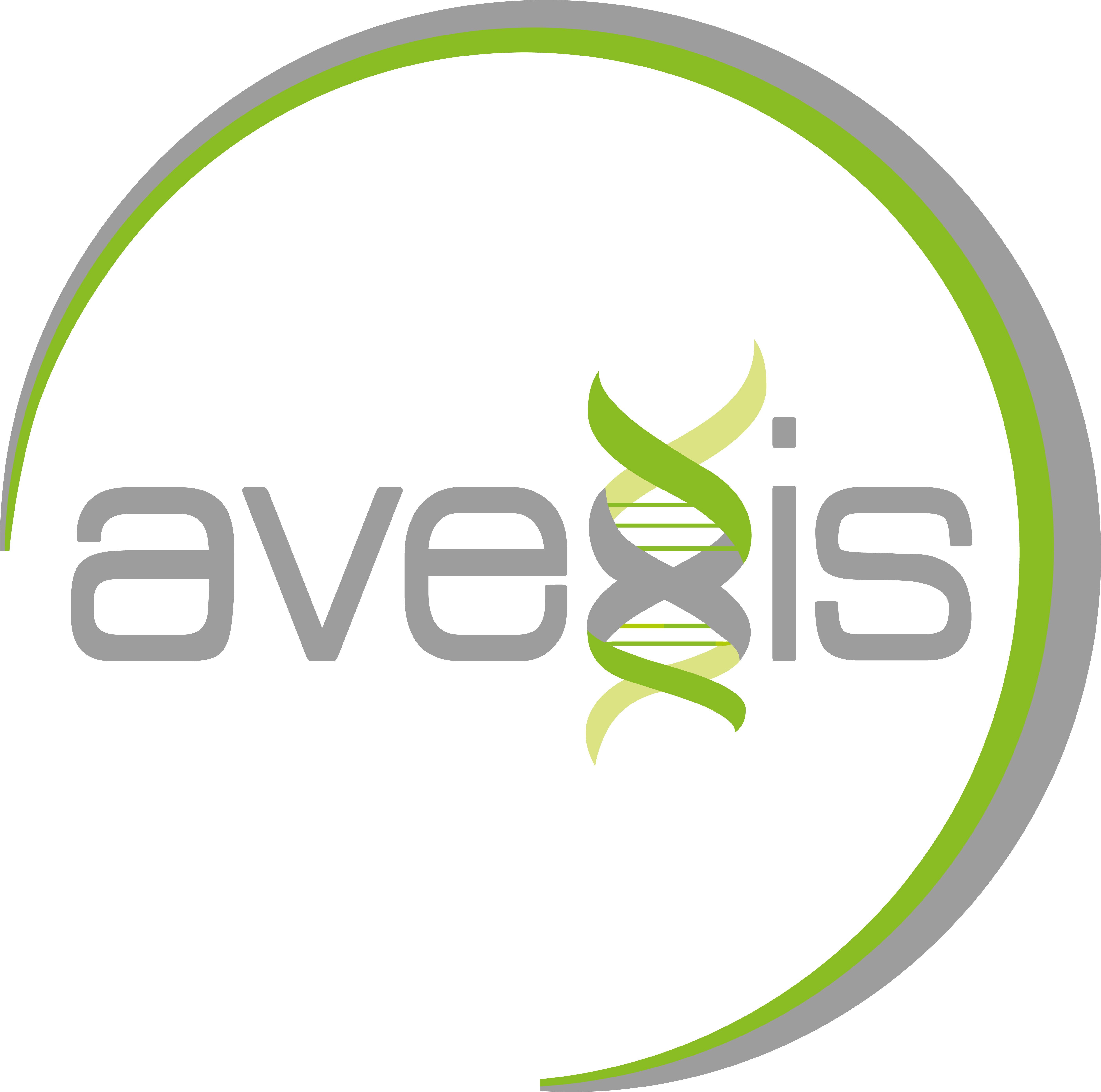 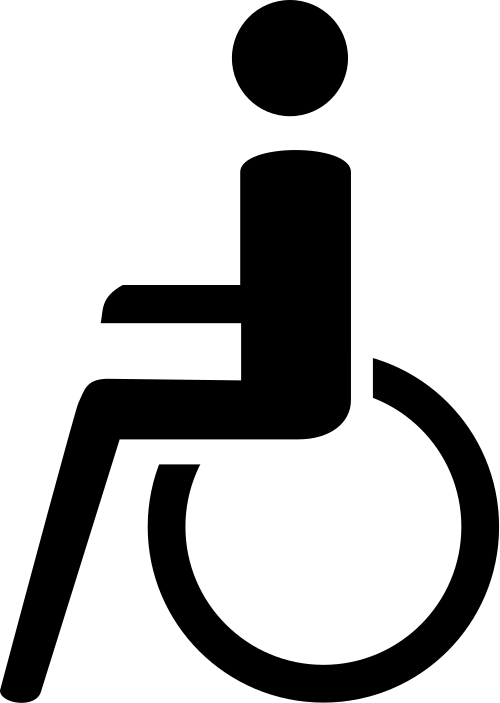 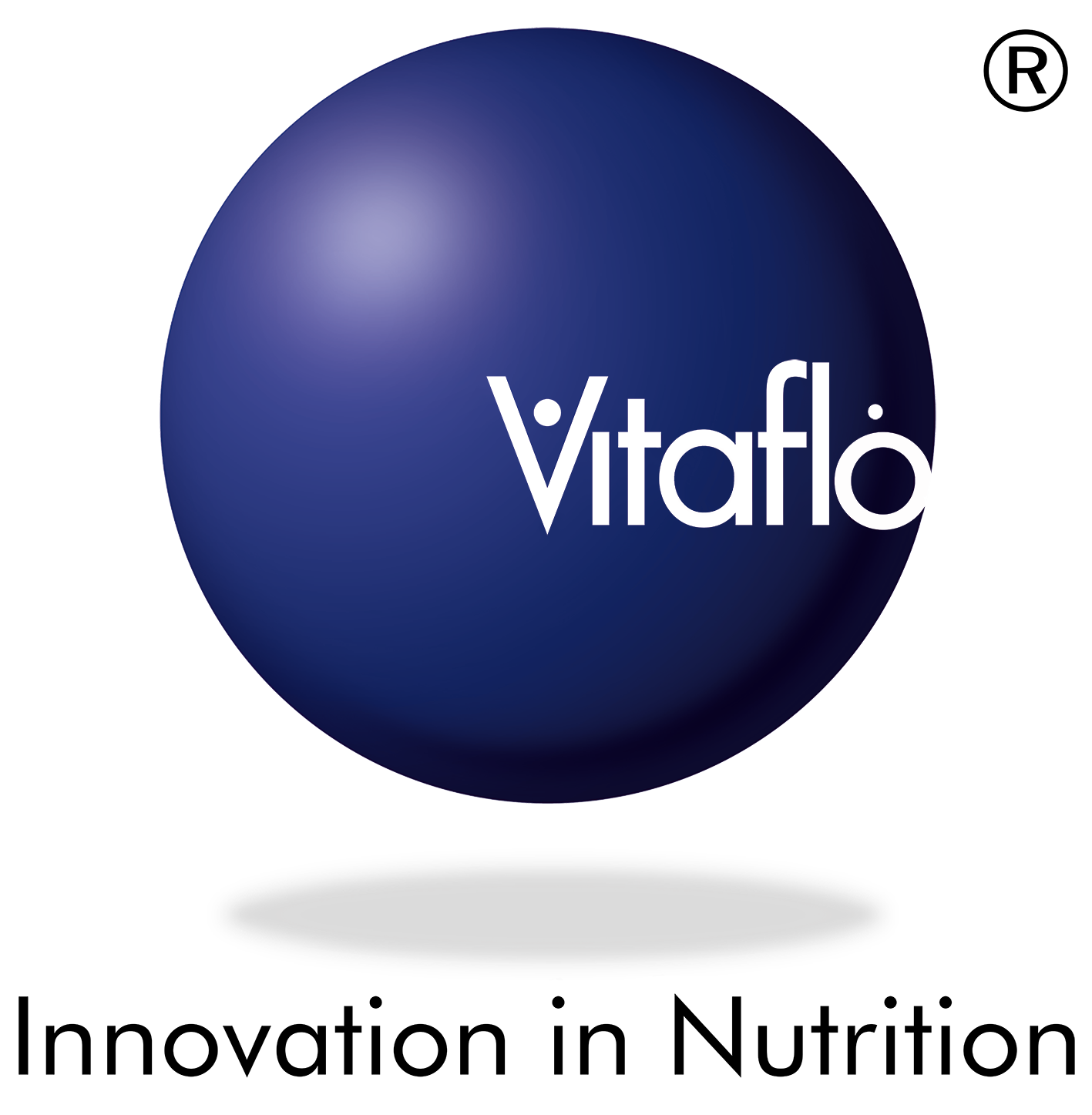 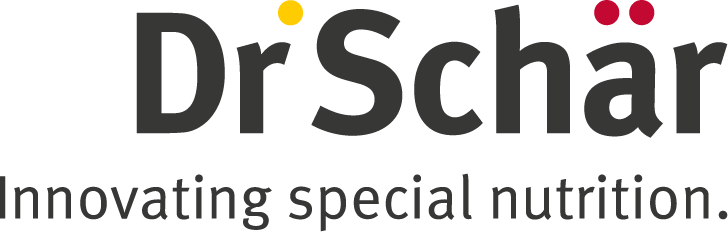 500€
500€
500€
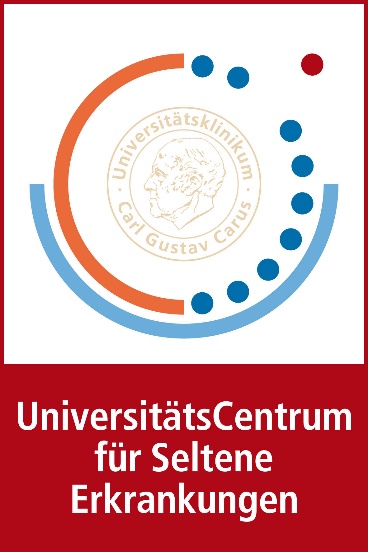 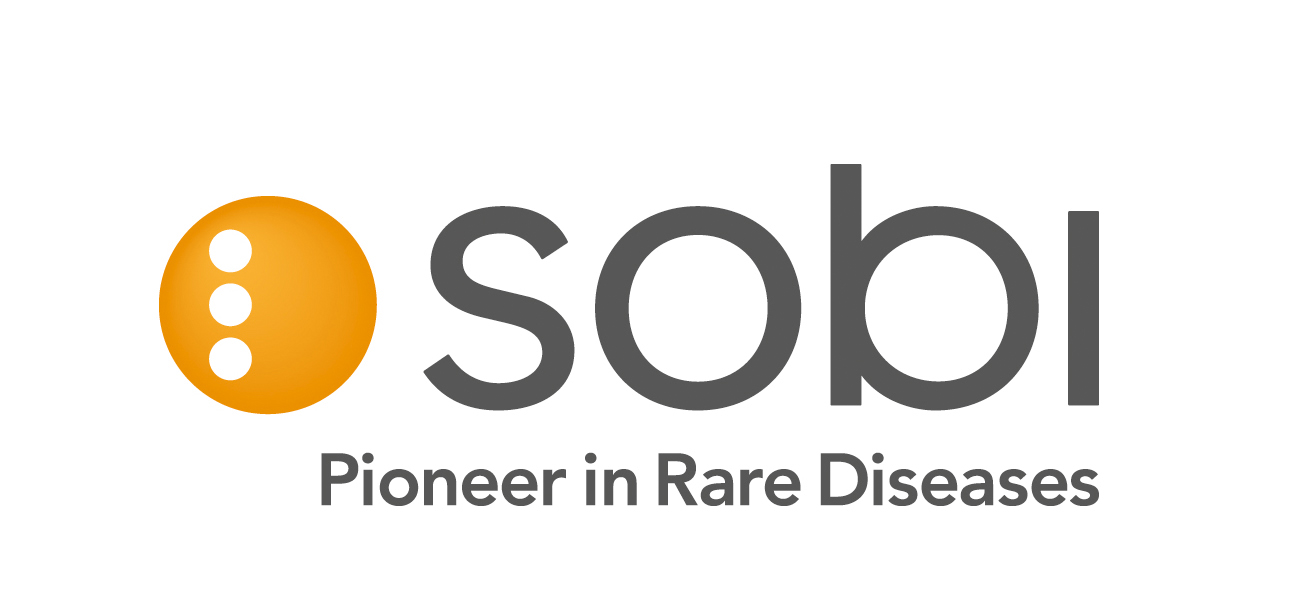 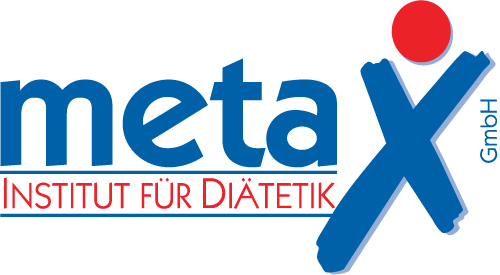 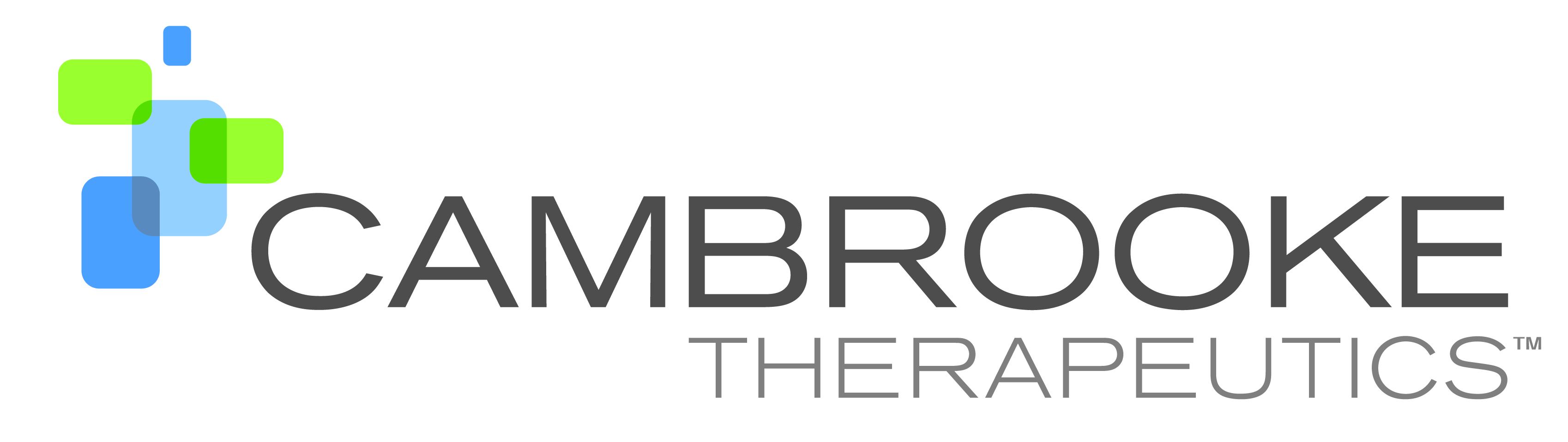 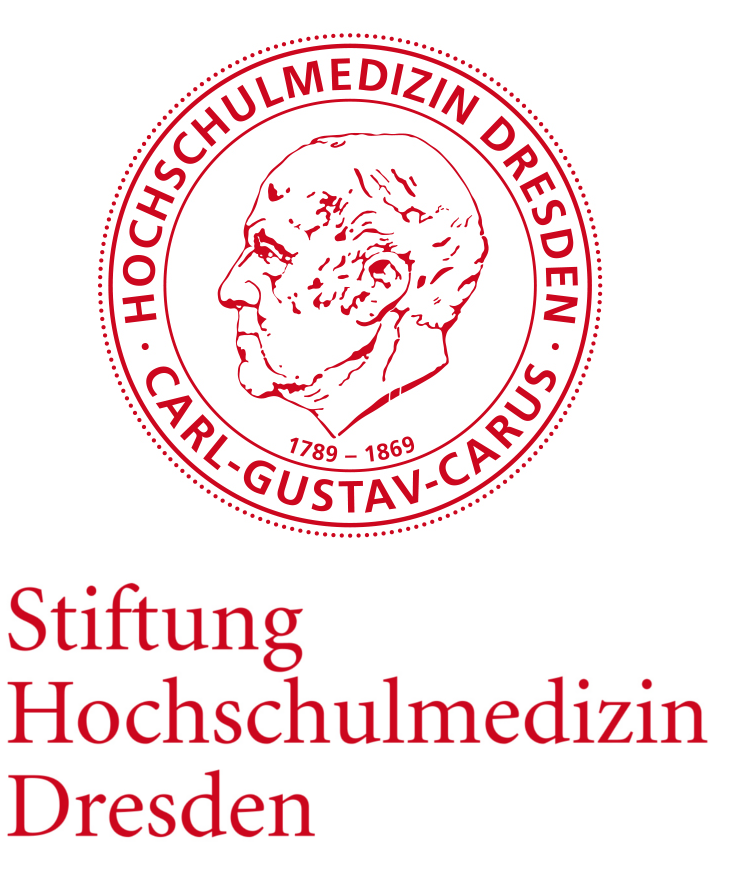 300€
350€
250€
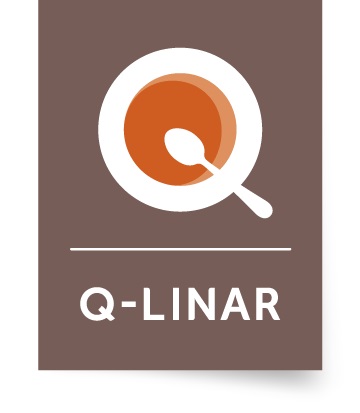 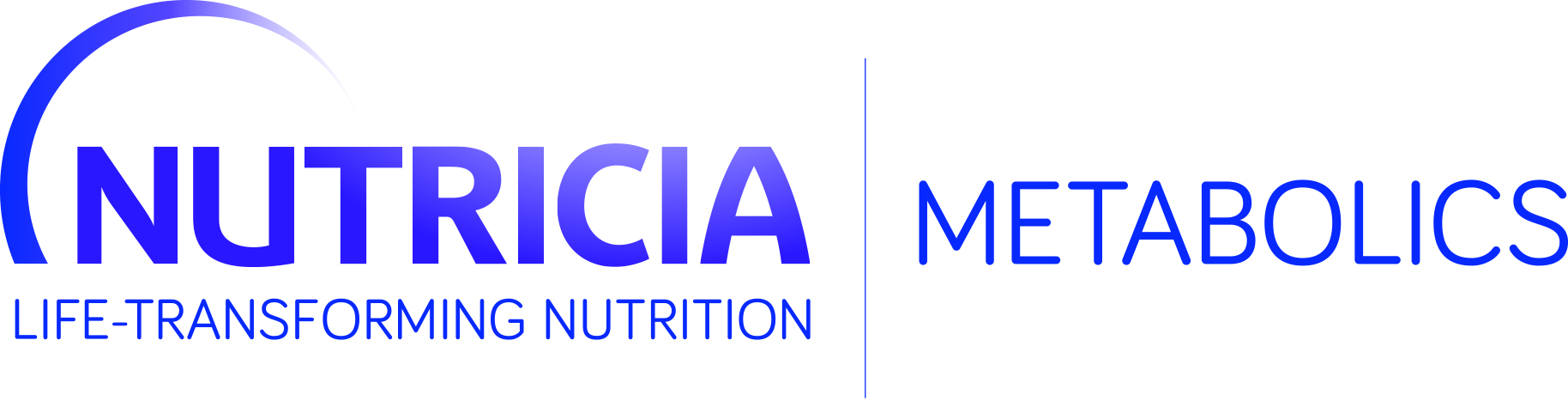 300€
Stand bei Drucklegung 12.02.2020
Programm
Referenten
Prof. Dr. med. Reinhard  BernerSprecher des UniversitätsCentrums für Seltene Erkrankungen
Klinik und Poliklinik für Kinder- und Jugendmedizin
Universitätsklinikum Carl Gustav Carus, TU Dresden

Prof. Dr. med. Min Ae Lee-Kirsch
stellv. Sprecherin des UniversitätsCentrums für Seltene Erkrankungen
Klinik und Poliklinik für Kinder- und Jugendmedizin
Universitätsklinikum Carl Gustav Carus, TU Dresden

Dr. med. Jutta Hammermann
Leiterin Universitäts MucoviszidoseCentrum Universitätsklinikum Carl Gustav Carus, TU Dresden

Dr. med. Maja Linné
Fachärztin für Humangenetik
MVZ Mitteldeutscher Praxisverbund Humangenetik GmbH
Redakteurin Encourage-Onlinemagazin

Maria von Gagern 
Freie Journalistin und Projektmanagerin Social Media
Redakteurin Encourage-Onlinemagazin 

Patientenvertreter
29. Februar 2020

ab 10:00	Einlass ins Programmkino Ost
10:30 	Begrüßung	Prof. Dr. med. Reinhard Berner 
10:40	Podiumsdiskussion	Leben und Perspektiven von 	Betroffenen einer seltenen Erkrankung

11:15	Film „Wunder“	2h Laufzeit, empfohlen ab 8 Jahren	
13:15	Häppchen und geselliges 	Beisammensein 

10:00	Präsentation   bis	der Selbsthilfegruppen, Vereine und 
14:30	Sponsoren


Filmdrama „Wunder“

USA 2017| 113 min. | Empfehlung ab 8 Jahren | Eintritt frei

August Pullman (Jacob Tremblay), der von allen „Auggie“ genannt wird, ist humorvoll, schlau und liebenswert, hat eine tolle Familie und ist dennoch seit seiner Geburt ein Außenseiter. Denn er hat aufgrund der seltenen Erberkrankung Treacher-Collins-Syndrom ein stark deformiertes Gesicht, das es zunächst unmöglich erscheinen lässt, eine reguläre Schule zu besuchen. Stattdessen wird er zu Hause von seiner Mutter Isabel (Julia Roberts) unterrichtet. Als er jedoch zehn Jahre alt wird, entscheidet die Familie, Auggie doch auf eine übliche Schule wechseln zu lassen. Dort lernt er trotz anfänglicher Schwierigkeiten, sich mit seinem Äußeren zu arrangieren und findet schnell neue Freunde, die ihn akzeptieren und bewundern.
Liebe Patient*innen, liebe Angehörige, liebe Ärzt*innen,

nur alle vier Jahre gibt es den 29. Februar- ein seltener Tag! Stellvertretend steht er in diesem Jahr auch für die seltenen Erkrankungen, mit denen in Deutschland etwa 4. Mio. Personen leben. Die Betroffenen müssen die vielfältigen Anforderungen meistern, die eine solche Erkrankung an sie stellt.

Gemeinsam mit den Patient*innen, Angehörigen und betreuenden Ärzt*innen bemüht sich das UniversitätsCentrum für Seltene Erkrankungen seit nunmehr fünf Jahren den besonderen Herausforderungen, wie den oft allzu langen Weg zur richtigen Diagnose oder die Suche nach einer geeigneten Therapie, gerecht zu werden und in Zusammenarbeit mit kooperierenden Kliniken, niedergelassenen Ärzt*innen und der Forschung die Versorgung der Betroffenen zu verbessern.

Feiern Sie gemeinsam mit uns den „Tag der Seltenen“ und genießen Sie einen Film, der zeigt, wie das Leben mit einem solchen „Wunder“ gelingen kann.

Ihr Prof. Dr. Reinhard Berner
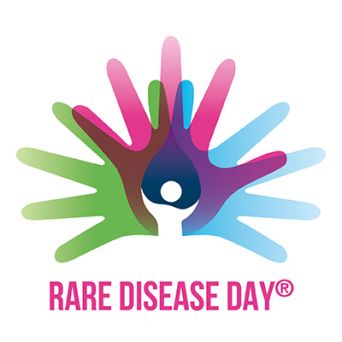